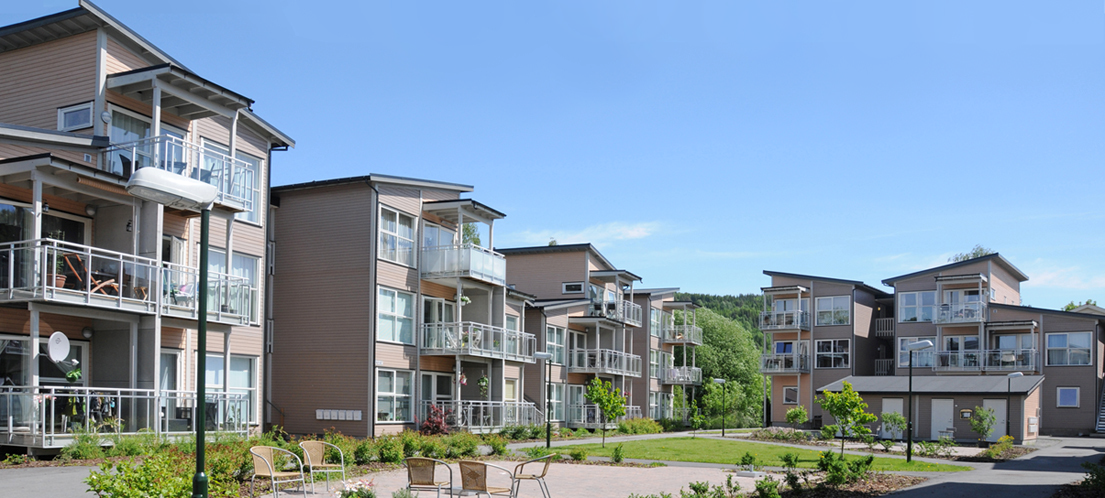 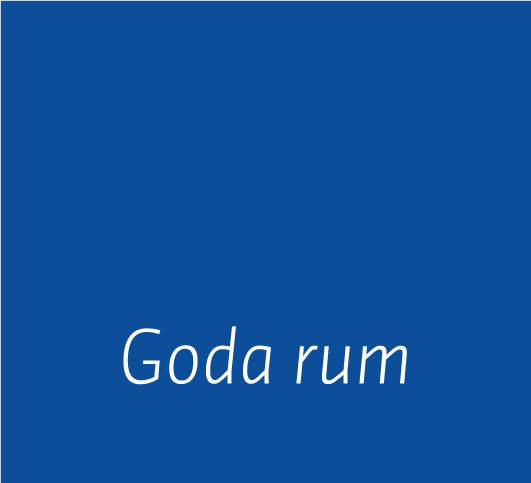 FÖRÄLDRAMÖTE EDS FF P98
SÄSONGEN 2014
SERIE, EKONOMI, GOTHIA CUP 2014 MM
FÖRÄLDRAMÖTE P98
TRÄNING
JANUARI: 		Mån 	18.00 – 19.30 löpning + fys			Ons	17.30 – 19.00 inomhus fotboll			Tor	17.00 – 18.30 Div 2 inomhus				19.00 – 20.30 Senior löpning + fys 			(Sön	18.30 – 20.00 Div 2 inomhus)			( Tis 	18.30 – 20.00 Senior inomhus)
FEBRUARI:		?????
UTE	:		?????

BERGSLÄTT:	?????
FÖRÄLDRAMÖTE P98
TRÄNINGSMATCHER
IFK STRÖMSTAD
SÄFFLE FF
SOMMARO		27 APRIL 15.00 KD

????
FÖRÄLDRAMÖTE P98
SERIESPEL
DIV 1 DALSLAND			EFF					BIF
					VIKEN
					MIF

VÄRMLAND
BOHUSLÄN
DIV 7
FÖRÄLDRAMÖTE P98
GOTHIA CUP
Vecka 29 sön 13 juli – sön 19 juli
Anmälan Heden sön
Mån match 1 + invigning (Ullevi)
Garanterade 3 gruppmatcher  + minst 1 slutspelsm.
Minst 1 utländskt lag i gruppen
Boende måste bokas sön – lör. 
Lottning runt midsommar
Gothia Card till alla spelare
FÖRÄLDRAMÖTE P98
TRUPP
98 : or	12 st ????		Deadline: 9 feb
97 : or	2 st 
99 : or	????
Viktor	????
Inlånade	????

Totalt:	2 målvakter + 16 utespelare
FÖRÄLDRAMÖTE P98
DALAGÄRDE VANDRARHEM
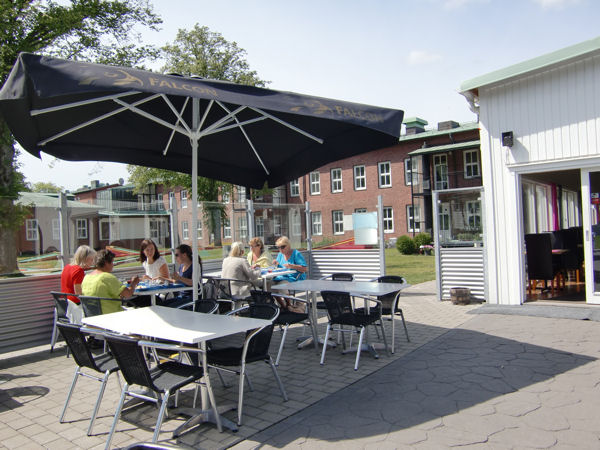 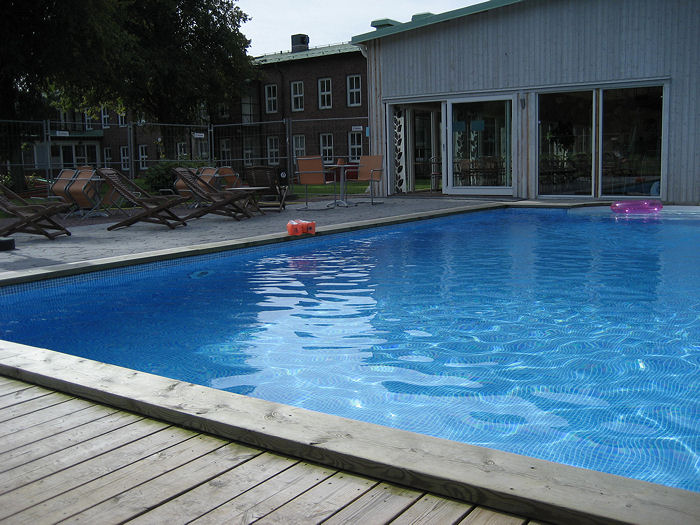 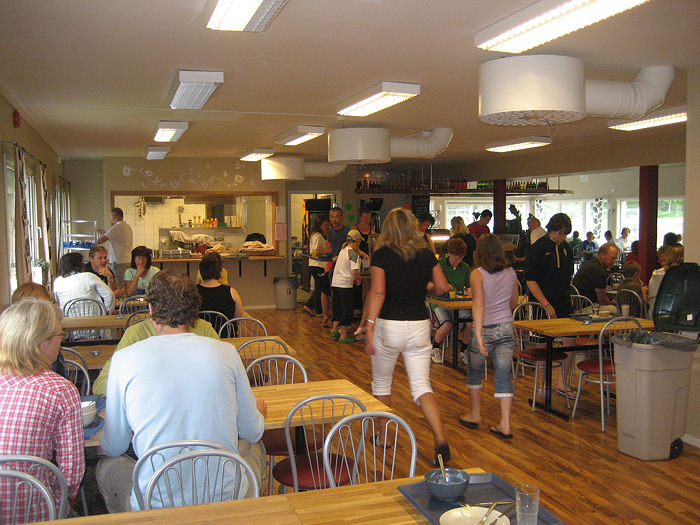 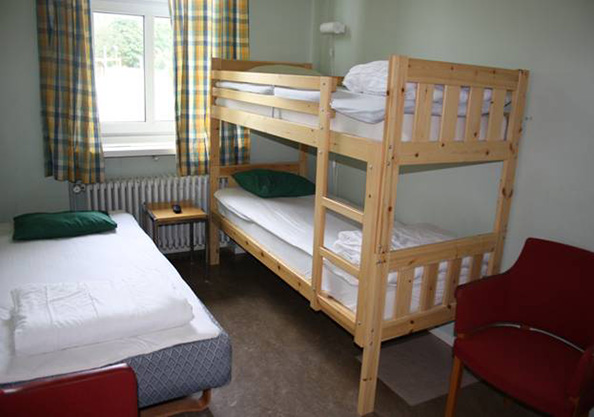 FÖRÄLDRAMÖTE P98
BOKADE RUM
Delbetalning: 		31 mars
Slutbetalning: 		31 maj
Avbokning: 		Enstaka platser 13 juni
3 st 6-bäddsrum (spelare)
9 st 2-bäddrum
4 st 4-bäddrum (2 med o 2 utan toa/dusch)
Slutbokning		20 mars
FÖRÄLDRAMÖTE P98
MAT – GOTHIA CARD
Lunch o middag: Spelarna äter på vandrarhemmet om  det passar med matcherna
Föräldrar: Mat på vandrarhemmet går att boka senast 13 juni. 
Kvällsmat: Fixar föräldrarna på vandrarhemmet
Frukost: Ingår i rummet
GC: Bokas för spelarna. Föräldrar kan boka. 
Tvätt: Matchställen tvättas av föräldrarna på VH
FÖRÄLDRAMÖTE P98
EKONOMI
Kontobehållning:				57 363 kr
Ej inbetalt sparande 2013:		4 200 kr
Återbetalning Eds FF 5-sjön		ca 6 000 kr
Sparande 2014 6 x 50 kr ?		Ca 3 600 kr
Newbody, P-vakt, Spons mm	??? Kr
Ev återbetalning av sparande	??? kr
Boende, Mat, Avgift, G-Card mm	53 300 kr
Bidrag från Eds FF (2190/2 x 20)	ca 22 000 kr
Ev minibuss				ca 2000 kr
Ev Träningsställ				34 600 kr
FÖRÄLDRAMÖTE P98
TRÄNINGSSTÄLL
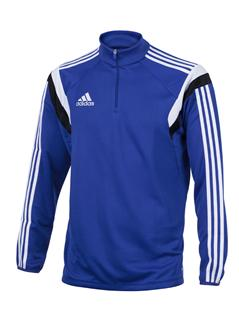 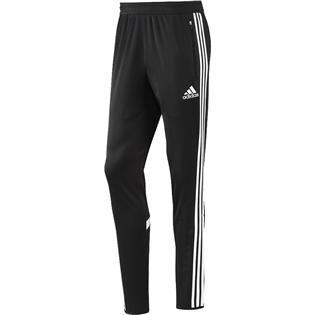 CON14 TRG TOP 	500 KR
CON14 TRG PNT 	450 KR
CON14 TRG JSY 	350 KR
CONDIVO 14 SHO 	350 KR
MILANO SOCK 	80 KR


TOTALT 			1730 KR/ST(-spons, bra inköp mm)
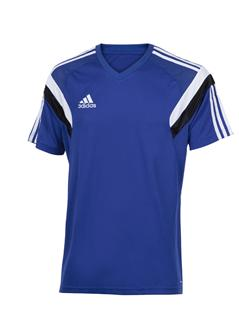 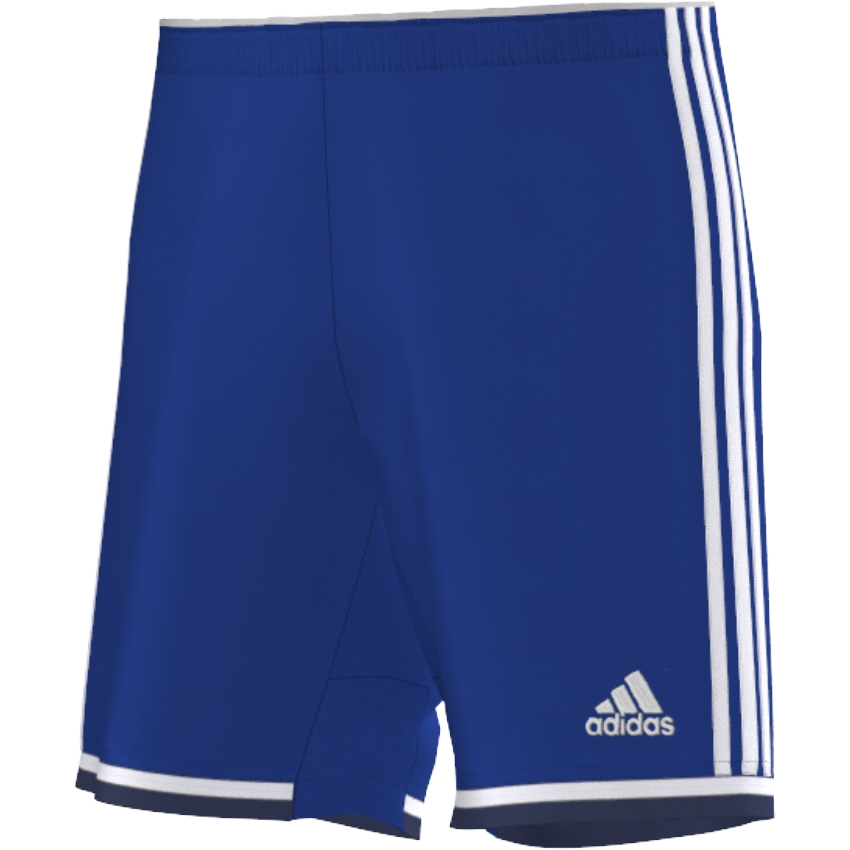 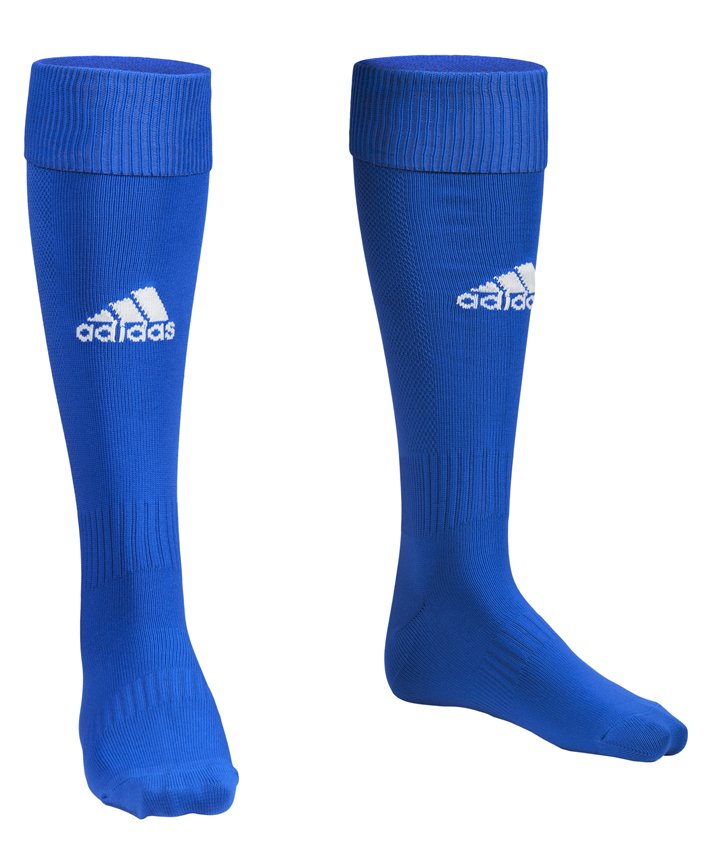 FÖRÄLDRAMÖTE P98
ALLMÄNT GOTHIA
Listor för arbetsuppgifter görs i ordning
Aktuell telefonlista upprättas
Ledarträff tisdag kväll = föräldrarna ansvarar för laget
När cupen är slut för laget tar föräldrarna över ansvaret för killarna. 
Alla spelare måste ha id handling
FÖRÄLDRAMÖTE P98